Enseignement au collègeEnseigner par compétences
Nouvelle-Calédonie, année 2019
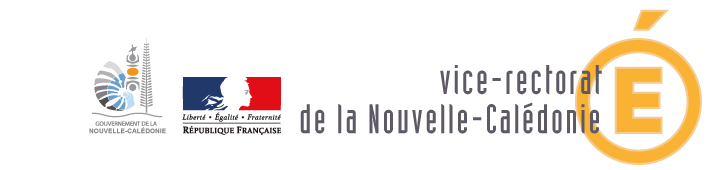 Déroulé prévu
Plénière :  recommandations générales, présentation de situations par des collègues (1 h 30)
Ateliers : (1 h 30 par atelier)
	1 : Enseignement par compétences (1) : autour d’activités (utilisation des attendus de fin d’année, par exemple) choix des compétences, grille d’évaluation, différenciation.
 	2 : Enseignement par compétences (2) : contribution de la discipline, test de positionnement en sixième et différenciation.
	3 : Raisonnement et démonstration : positionner les démonstrations obligatoires et possibles, différenciation. Utilisation des repères de progression.
Plénière : Synthèse des ateliers (1 h)
Recommandations générales
Préambule des programmes – cycle 4
Cinq thèmes : nombres et calculs ; organisation et gestion de données, fonctions ; grandeurs et mesures ; espace et géométrie ; algorithmique et programmation 
Importance réaffirmée de la résolution de problèmes, liée aux automatismes 	  liste d’automatismes « obligatoires »
Formation au raisonnement et à la démonstration
Présentation des notions sous différents angles
Différentes étapes de l’apprentissage, en particulier pour certains élèves – manipulation, verbalisation, représentation
Trace de cours claire, structurée, statut des énoncés
Résolution d’exercices et problèmes riches et variés (contexte, tâches)
Rapport Torossian-Villani :
Equilibre entre divers temps de l’apprentissage
Recherche, activité, manipulation 
Dialogue, échange, verbalisation
Exposé par le professeur 
Trace  écrite
Exemples 
Exercices et problèmes
Rituels
Ecriture des nouveaux programmes : préambules
Trace écrite
Trace de cours claire, explicite et structurée = aide essentielle à l’apprentissage
Après les phases de recherche, d’appropriation individuelle ou collective
Trace écrite récapitule les connaissances, les méthodes et les stratégies étudiées en classe. 	Présente les liens entre les différentes notions, les objectifs, enrichie par des exemples ou des schémas
 A consulter régulièrement (sous la conduite du professeur ou en autonomie) 	mémorisation, développement de compétences. 
Bonne qualité mathématique et rédactionnelle (tableau et cahiers)
Bien distinguer le statut des énoncés (conjecture, définition, propriété - admise ou démontrée -, démonstration, théorème).
Raisonnement et démonstration
« La formation au raisonnement et l’initiation à la démonstration sont des objectifs essentiels »

Situations variées
Différents types de raisonnement à identifier et à pratiquer
Des exemples identifiés dans les programmes
Des situations à proposer en exercice
La différentiation à envisager

	Atelier 3

Document d’accompagnement cycle 4 « raisonnement et démonstration »
La démonstration
Dans la progression commune on peut indiquer les démonstrations à faire a minima, par niveau. 
  Par exemple en 5ème: quotients égaux, somme des angles d’un triangle, pté de la médiatrice, certaines propriétés des parallélogrammes…
Le travail collaboratif
La logique spiralaire et les programmes écrits par cycle induisent une concertation accrue des équipes.                                                                          Une progression commune semble indispensable à la cohérence pédagogique, cela permet: 
Aux collègues de travailler en cohérence et de se situer. Aide les nouveaux ou remplaçants.
De construire au mieux l’AP, les EPI…
D’échanger en temps opportun les documents (DM, Evaluations, Activités diverses…)
Fluidifie le dispositif « devoirs faits »
Facilite les devoirs communs, DNB blancs…